An Introduction of Stochastic Network Calculus
Xuefang  Liu

School of Telecommunications Engineering , Xidian University
Xi’an , China

Feb. 2017
Outline
What’s Network Calculus
Qos in Network
Math theory 
Service curves & Arrival curve
What’s Stochastic Network Calculus
Examples and Focus
2
Queue System
How long  will 
      it take?
Processing time is
      too long.
Wait or not?
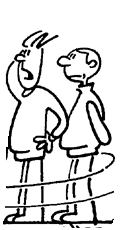 The answers often serve as basis for the decisions we make
3
Queueing Theory
General queueing system
Output
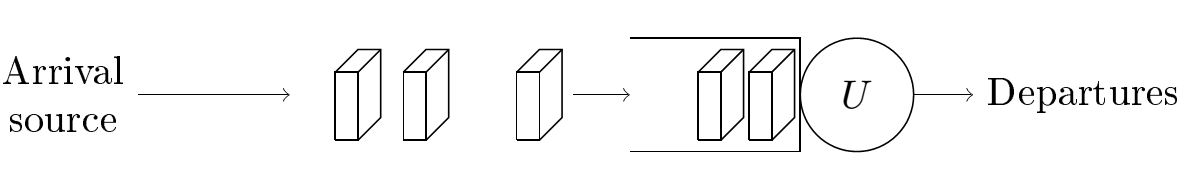 Service
Arrivals
Buffer
Queueing theory helps in planning and analyzing a system's performance.
performance guaranteens for worst-case view?
4
[Speaker Notes: Queueing theory: maximize the performance and minimize the risk.]
Network Calculus
R.Cruz. lay the foundation of Network Calculus.
[1]R. L. Cruz. A calculus for network delay, Part I: Network elements in isolation. IEEE Transactions on Information Theory, 37(1):114-131, January 1991.[2] R. L. Cruz. A calculus for network delay, Part II: Network analysis. IEEE Transactions on Information Theory, 37(1):132-141, January 1991.
Goal: 
A theoretical framework to analyze performance guarantees (maximum delays, maximum buffer space requirements…) in network.;
Transform complex non-linear network systems into analytically tractable linear systems.
5
Network Calculus
Deterministic Network Calculus (DNC)
provide deterministic service guarantee that all packets of a flow arrive at the destination within its required performance (as throughput, delay, and loss bounds).

Provides the highest QoS level.



Drawback---must reserve network resources based on the worst-case scenario and hence leaves a significant portion of network resources unused.
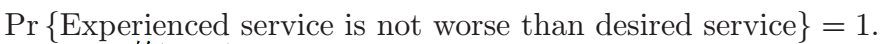 6
Network Calculus
Stochastic Network Calculus (SNC)
Provide stochastic service guarantee that allows the QoS to be guaranteed with a probability . 

Allowing some packets to violate the required QoS measures.



Advantage—better exploit the statistical multiplexing gain at network links and hence improve network utilization.
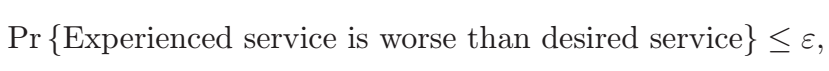 7
QoS
Cumulative function
describe the data flow as the number of bits  in time interval.
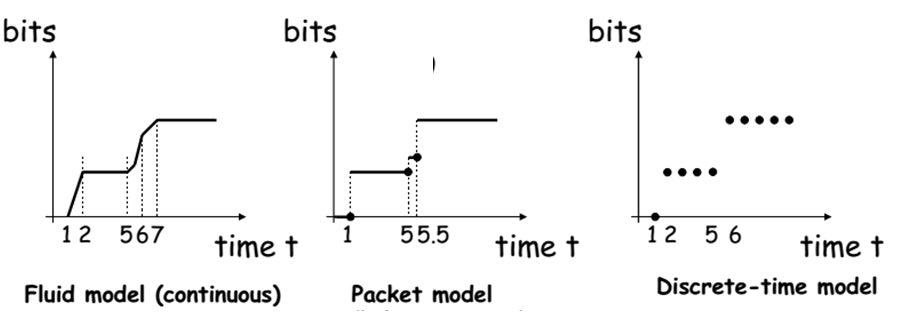 A2(t)
A3(t)
A1(t)
8
[Speaker Notes: It is convenient to describe data flows by means of the cumulative function
A1:continuous function of continuous time
A2:continuous time with discontinuities at packet arrival times,packet arrivals are ovserved when the packet has been fully received
A3:]
QoS---Backlog
Definition: For a lossless system
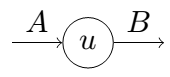 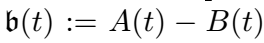 The amount of bits that are held inside the system.
vertical deviation between input and output functions
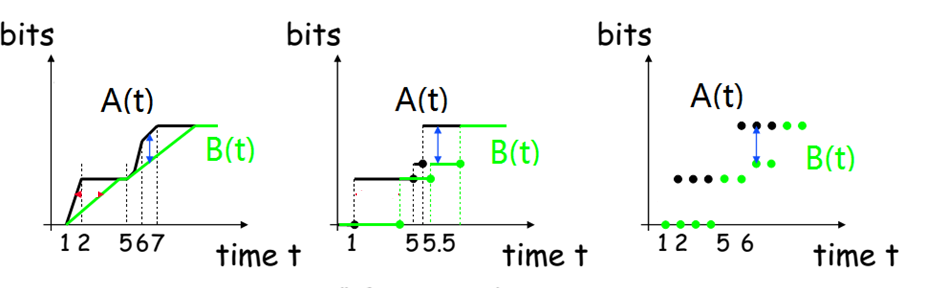 9
QoS ---Delay
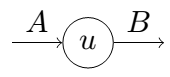 the delay that would be experienced by a bit arriving at time t if all bits received before it are served.
Horizontal deviation
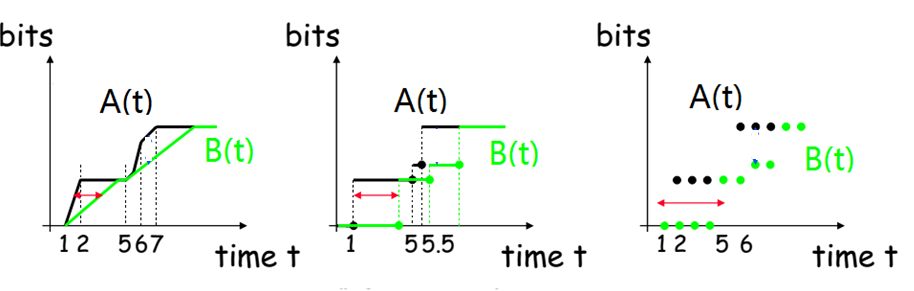 10
Mathematical basis for NC
Four network operations----reduce the complexity
Wide-sense increasing function
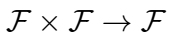 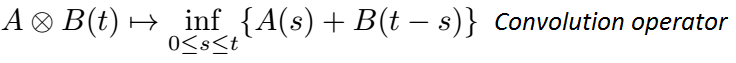 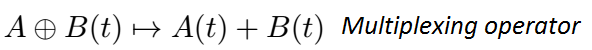 Min-plus
 algebra
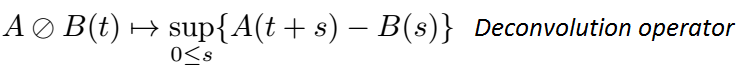 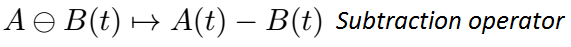 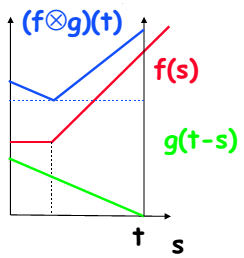 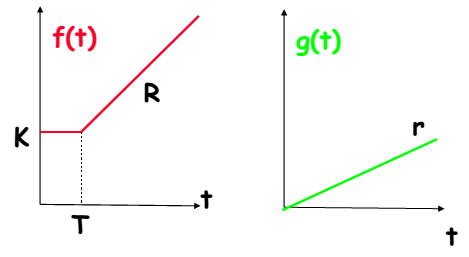 [Speaker Notes: The second and last operator represent the point wise addition and subtraction of th einvolved functions]
Ex: Why use convolution
Scenario
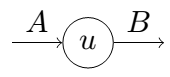 Service element has constant service rate u
Assumption
No data is lost or produced inside the service element
New arrivals
Backlog
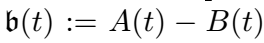 Processed data
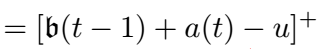 Backlog at time t
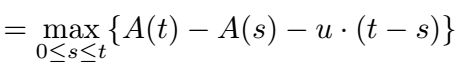 Service curve
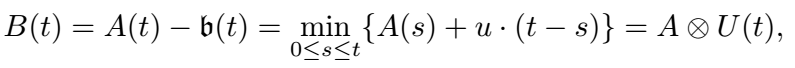 12
[Speaker Notes: b(t-1): backlog of the previous slot
A(t): new arrivals
U:processed data]
Service curve
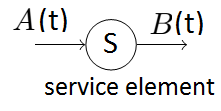 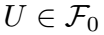 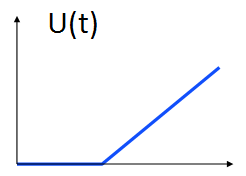 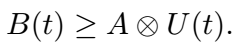 The service curve connects the convolution operator with a minimum guarantee on the service.
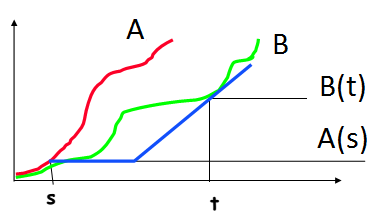 13
[Speaker Notes: a service curve defines a lower bound on the service provided bya server.]
Arrival curve
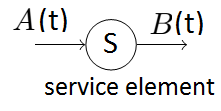 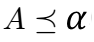 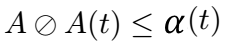 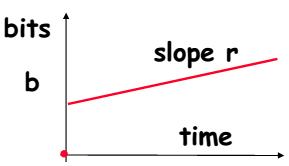 the deconvolution operator is connected with a maximal bound on the arrivals.If arrivals were unbounded, one could immediately (and innitely) overload the system.
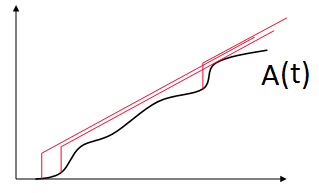 restricts the amount of arrivals on each interval of length t.
14
[Speaker Notes: In order to deterministically guarantee a certain level of QoS for a flow, thetraffic sent by the flow must be limited]
use the network operation
Concatenation-Theorem
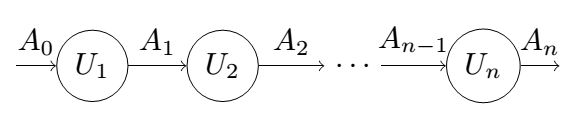 the whole system has the service curve
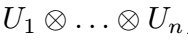 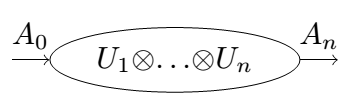 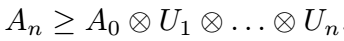 [Speaker Notes: The initial arrival is denoted by A0 , n service elements and each departure Ai of service element i is fed directly into the next service element i +1. If each service element has a service curve Ui, then the whole system has the service curve]
Output bound
Assume that a service element offers a service curve U for an input flow                 . 
The output flow is bounded as
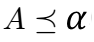 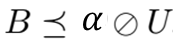 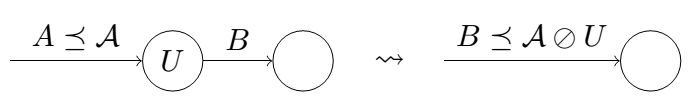 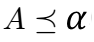 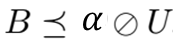 [Speaker Notes: The output of a system is bounded with the help of]
Multiplexing
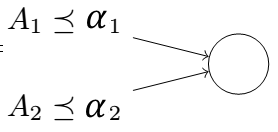 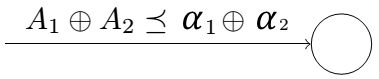 Two flows with arrival curves are multiplexed into a single one.
17
Leftover service curve
a strict priority scheduling scenario
For the incoming flows ,their priorities are sorted by their index i. 
the service element provides a strict service curve U for the aggregate
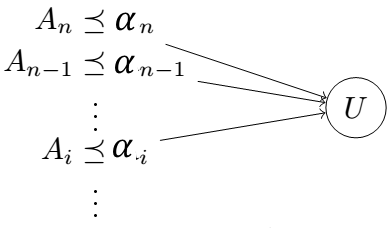 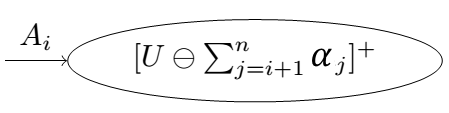 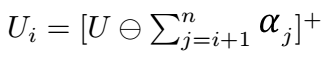 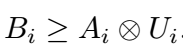 [Speaker Notes: the lower priority ow only receives service, if the higher priorityow is not backlogged.]
Networks as Labeled Graphs
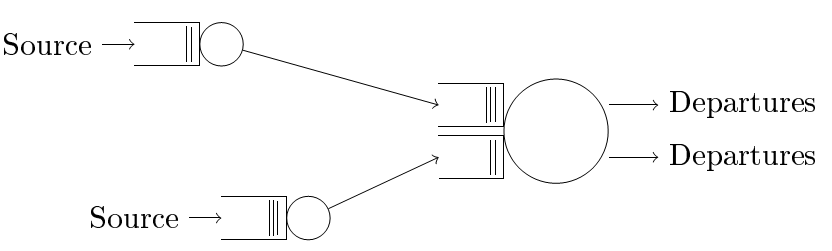 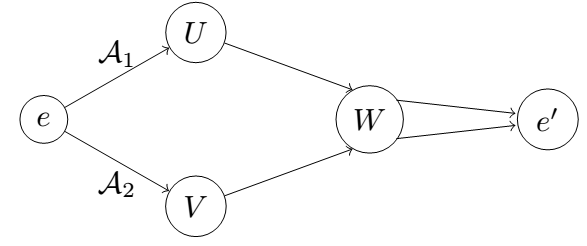 19
use network operations
Transform the graph to a single labeled node with a single labeled edge.
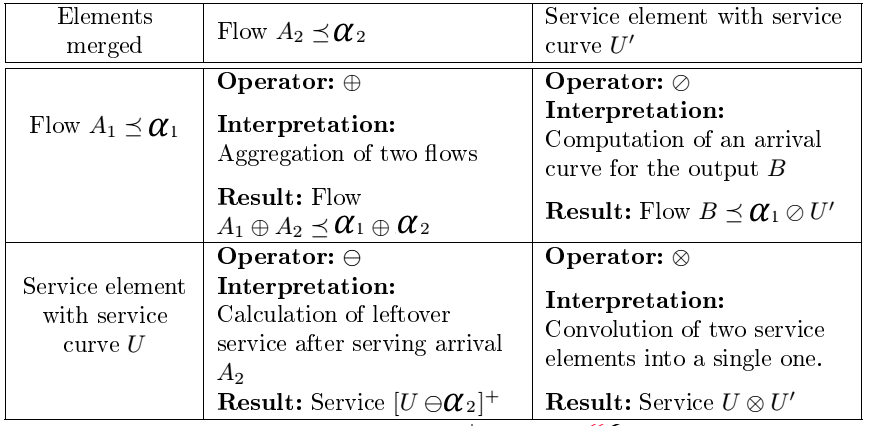 20
Example:Reduce the network
Orginal graph
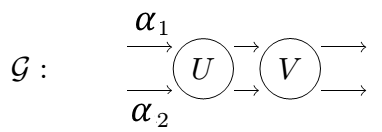 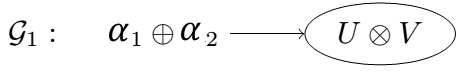 end-to-end behavior of the system
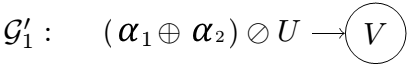 the behavior at the service element V.
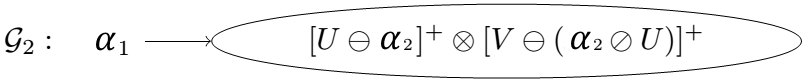 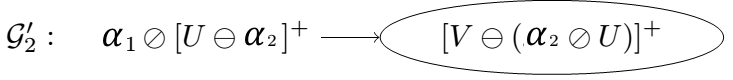 21
[Speaker Notes: (1)merging both arrivals and then either convolute the two service elements----Convolution after multiplexing(2) calculate an output bound for the departures of the first node----Deconvolution after multiplexing(3) describes an end-to-end behavior, subtract one of the flows 
(4) is more suitable for the local analysis at the second node.]
Performance Bounds
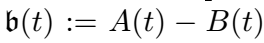 Considering an  input flow A with arrival curve α entering a service element with service curve U. 
performance bounds :
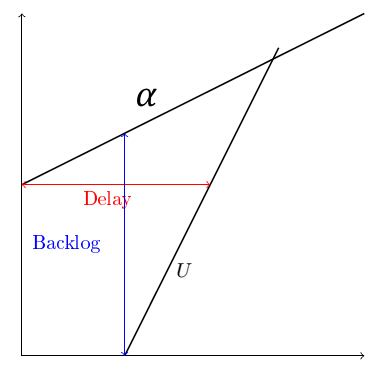 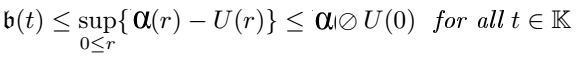 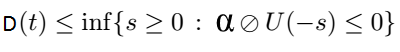 the maximal vertical and horizontal distance
22
[Speaker Notes: After a labeled graph is successfully reduced, the goal of network calculus is toderive performance bounds of the system.]
SNC-- Stochastic Network Calculus
Motivation of SNC:  
      when the worst case is defined by an event that is possible, yet not very likely, DNC has the problem.
Solution: bounds can be broken, but only with (very) small probabilities.
Difficult to get the bound
Category: two SNC description which differ in how stochastic processes are described: 
   Tail-bounds cut off unwanted (and unlikely) outcomes ,
   Moment Generating Functions (MGF) are a compact way    to describe a distribution as a whole.
23
Tailbounded Network Calculus
main idea : define an arrival curve that can be broken by a given probability.
Two new functions: envelope function, error function.
24
Tailbounded Arrival curve
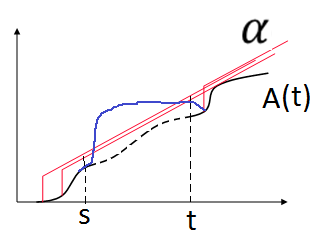 burst
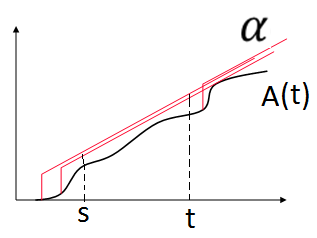 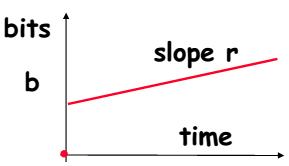 25
Tailbounded Service curve
Defininition: Consider An input-output pair A and B and a service element. The service element provide tail-bounded service curve U with error function ζ,  if for all  t, it holds
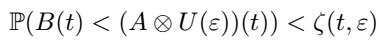 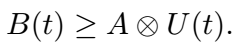 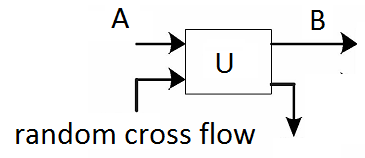 [Speaker Notes: Service element often shows stochastic behavior, due to some random cross flow interfering with an otherwise deterministic service guarantee]
Tailbounded Network Calculus
Multiplexing
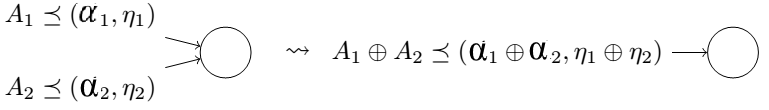 Subtraction
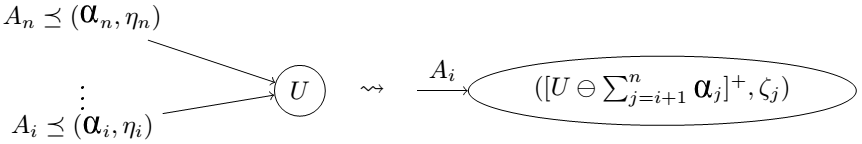 Deconvolution
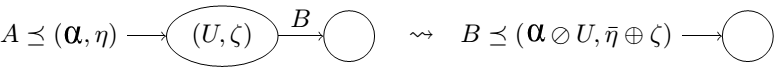 Performance Bounds
Consider the arrivals:  A with arrive curve α(t,ɛ) 
Consider the service element: service curve (U, ζ). 
for all t ≥ 0 and ε > 0 ,
 the performance bounds
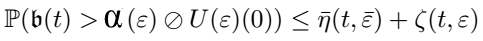 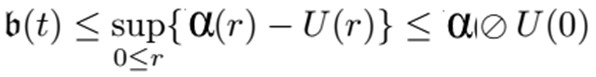 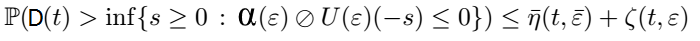 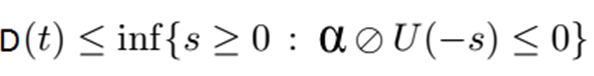 Application in power communication
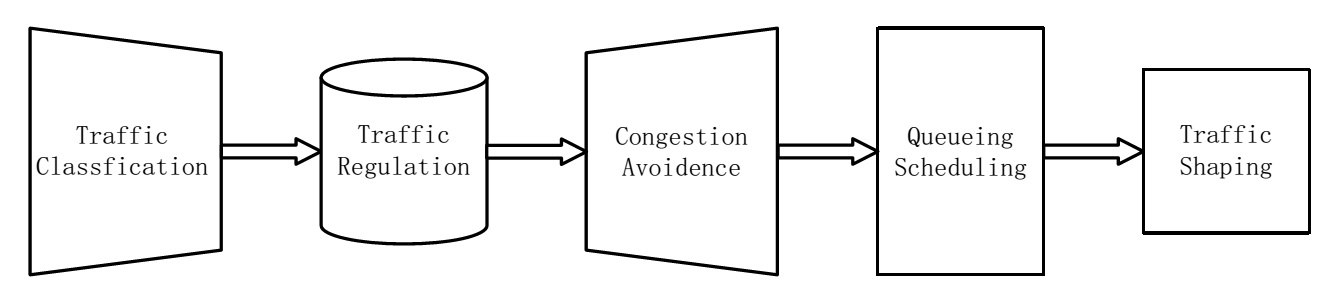 Flows are classified into different sets according to their QoS demands
Yang Zhou,Li Yu, Juhong Tian, Chao Luo, “Stochastic Delay Analysis of Multi-services in Power Communication Networks”, International Journal of Computer and Communication Engineering, Volume 5, Number 6, November 2016
[Speaker Notes: Delay bounds of different services under respective scheduling mechanisms]
Application in power communication
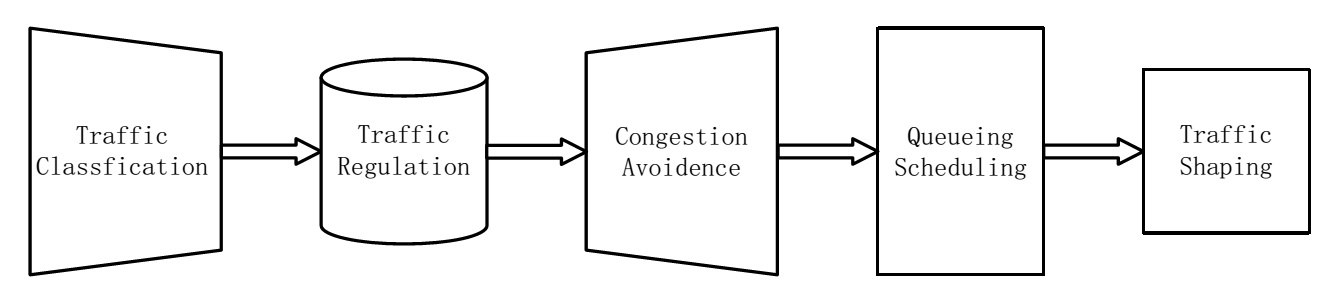 Check the pre-negotiated policies of flow, if not, packets of the flow will be discarded
[Speaker Notes: Delay bounds of different services under respective scheduling mechanisms]
Application in power communication
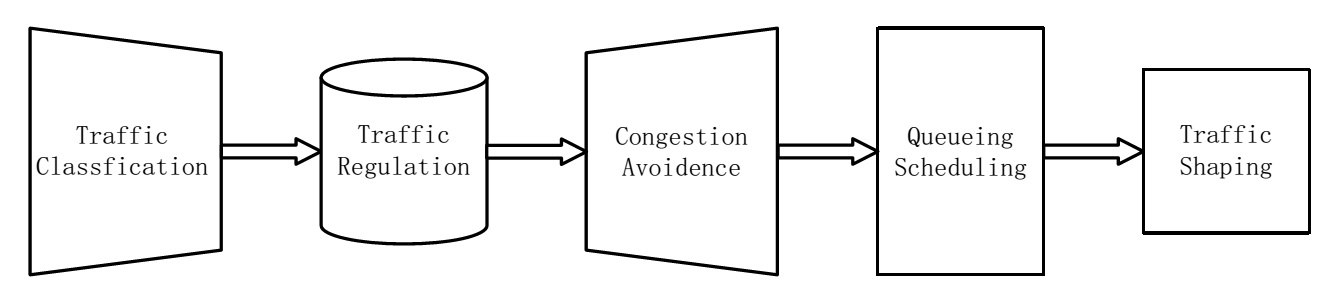 If overload, some packets will be droped
[Speaker Notes: Delay bounds of different services under respective scheduling mechanisms]
Application in power communication
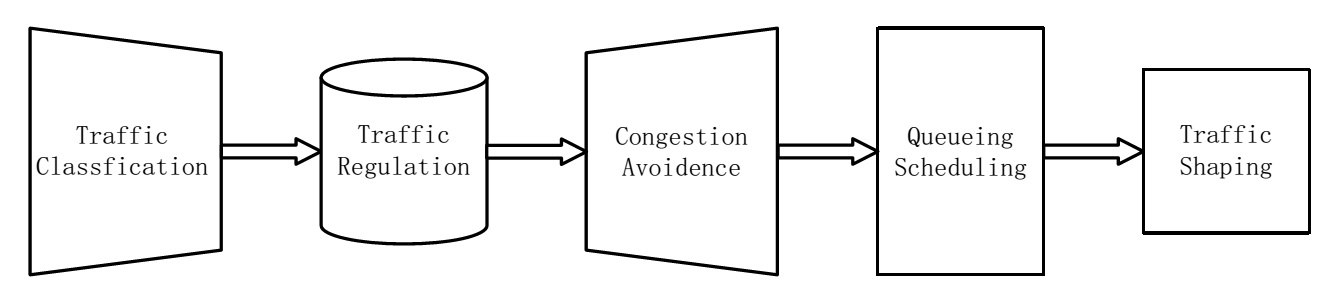 Core mechanisms to provide QoS guarantees, enable different flow to get service with different level
[Speaker Notes: Delay bounds of different services under respective scheduling mechanisms]
Application in power communication
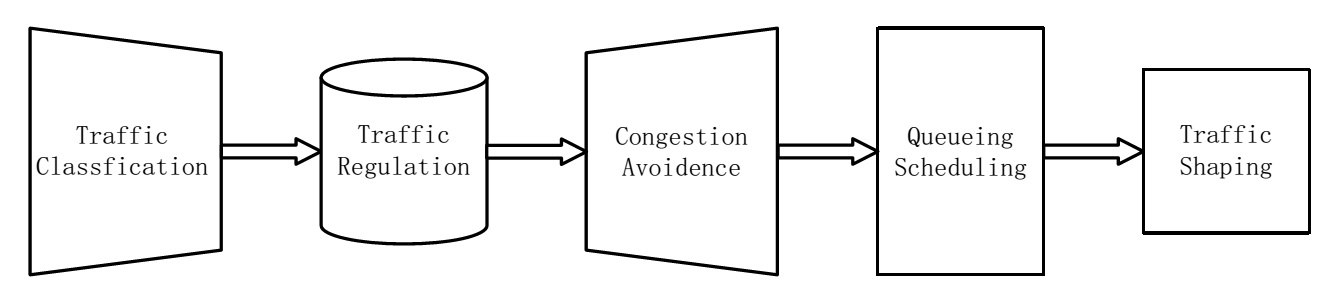 Optimize or guarantee performance, improve latency, increase usable bandwidth for some kinds of packets
[Speaker Notes: Delay bounds of different services under respective scheduling mechanisms]
Application in power communication
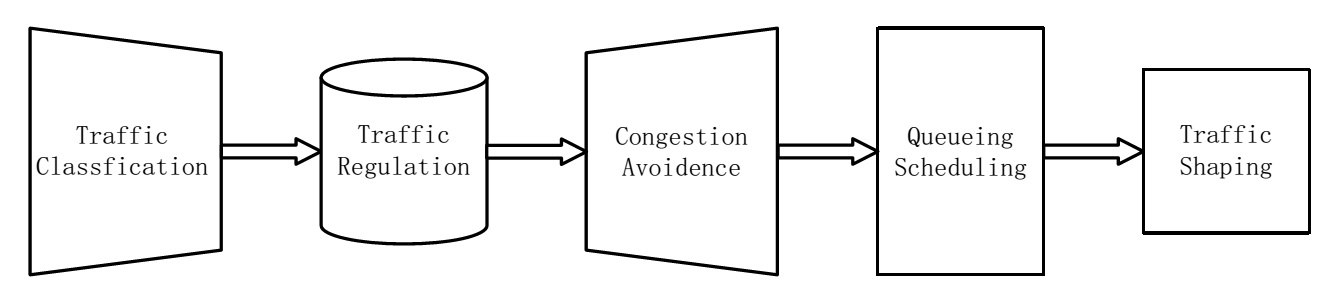 Focus on the impacts of different scheduling on the performance
Three typical traffics with different QoS guarantees: 
voice service (denoted by A), 
real-time data service  (B)    , monitoring service  (C)
Three scheduling policy: 
FIFO, Priority queueing , Custom queueing
[Speaker Notes: Delay bounds of different services under respective scheduling mechanisms
From high to low]
Application in power communication
Application in power communication
FIFO
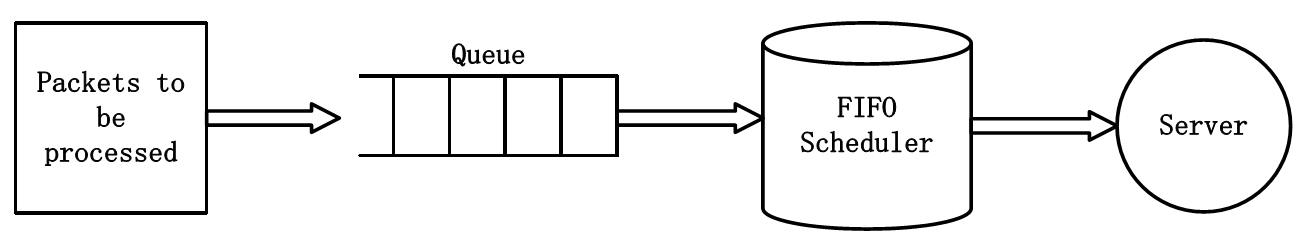 According to the aggregation property, combined service satisfies
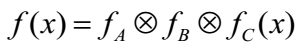 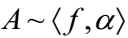 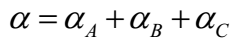 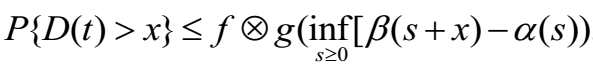 [Speaker Notes: As the packets in the queue tail may come from service A, B and C and the scheduler operates on “firstcome, first serve” basis, A, B and C have a similar delay.]
Priority Queueing scheduling
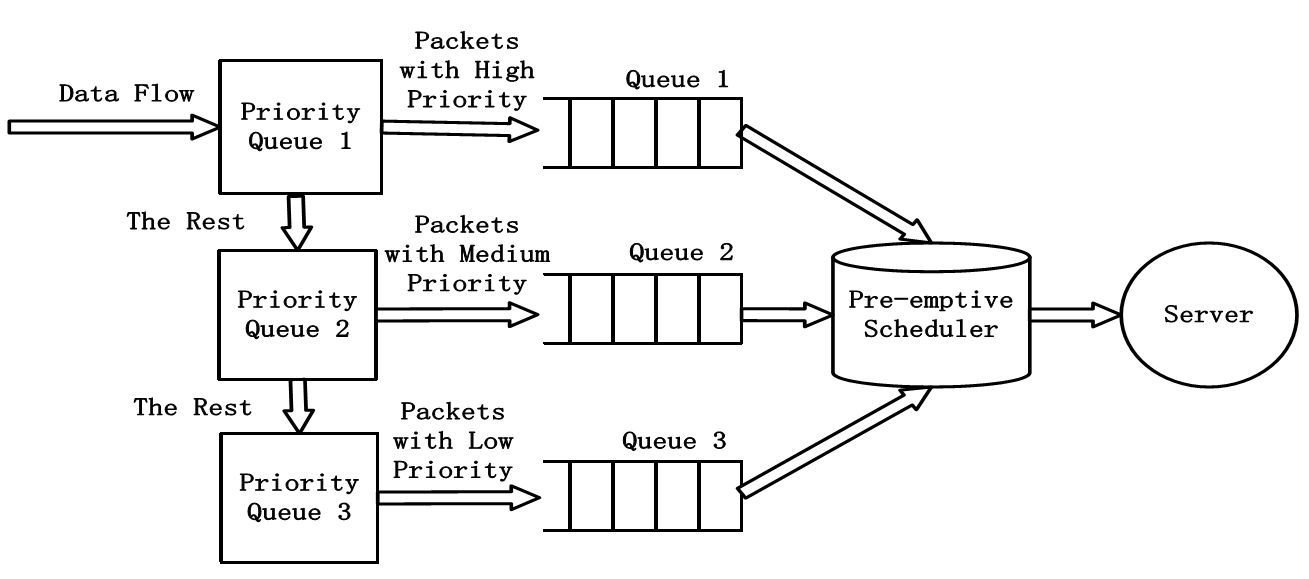 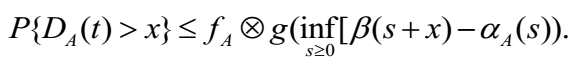 [Speaker Notes: Only when all the packets in the queues withhigher priorities have been processed, the packets in the queues with lower priorities could get service
service A, it suffers no competition from service B and C, which means service B and service C can be seen asnot existed.]
Priority Queueing scheduling
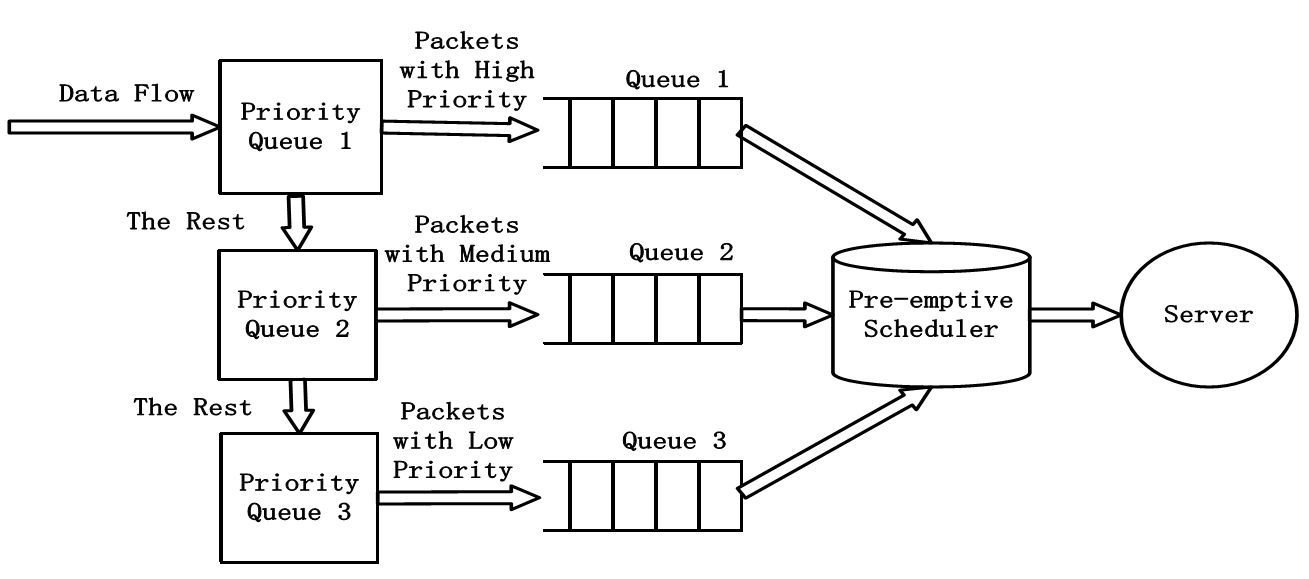 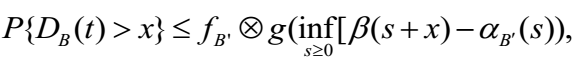 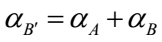 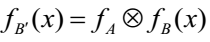 [Speaker Notes: Only when all the packets in the queues withhigher priorities have been processed, the packets in the queues with lower priorities could get service
service A, it suffers no competition from service B and C, which means service B and service C can be seen asnot existed.]
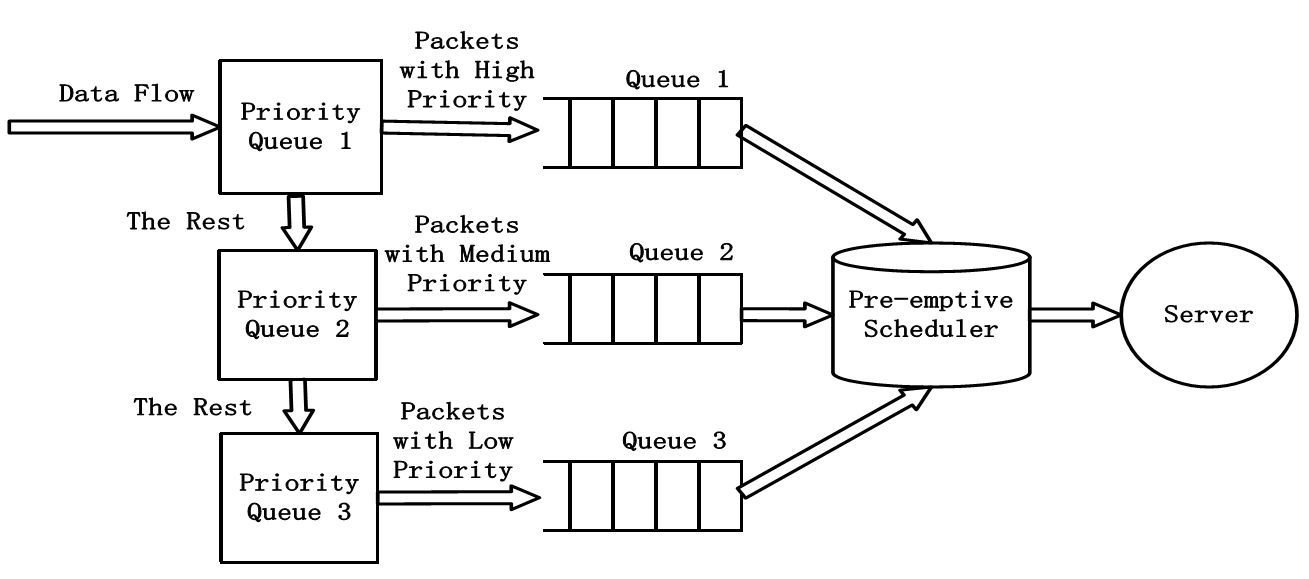 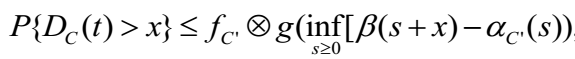 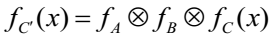 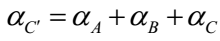 Assumption: the arrival processes of A, B, C follow Poisson distributions, and service curve is a constant rate.
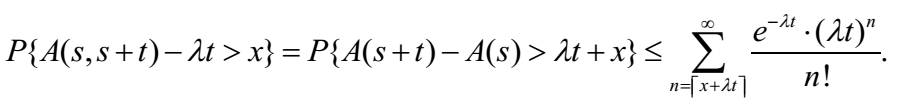 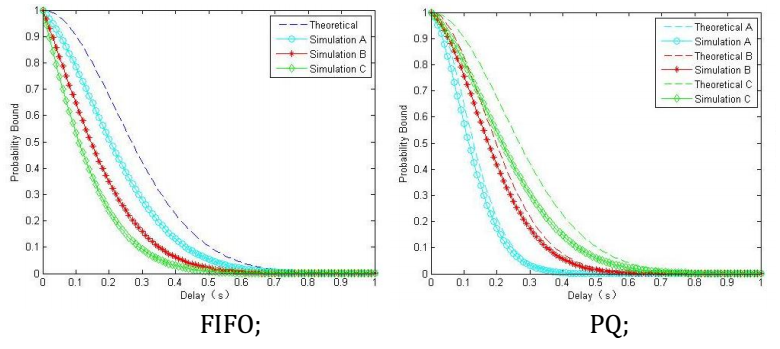 40
What’s the focus
Network , traffic (arrival model), service (service model)
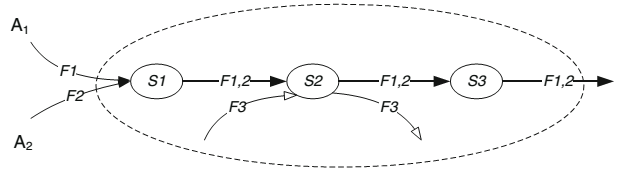 Performnce
Resource Allocation
Schedule policy
………
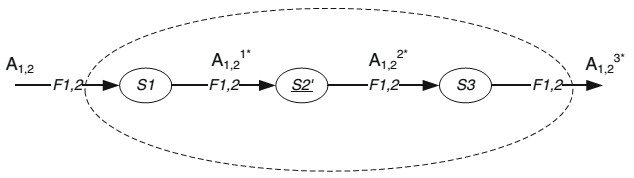 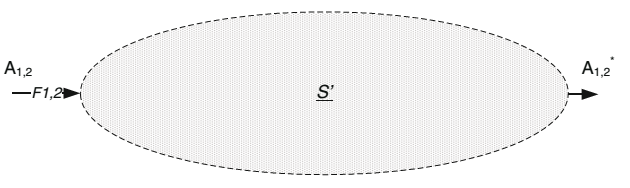 41
Reference
J-Y Le Boudec and P. Thiran, Network calculus, Springer ,2001
Yuming Jiang, Yong Liu,Stochastic Network Calculus, Springer, 2008
Michael Beck, Advances in Theory and Applicability of Stochastic Network Calculus, [D], the University of   
    Kaiserslautern,2016
42
Q&A
Thank You!
Xuefang Liu
xfliu325@gmail.com
xfliu1@mail.xidian.edu.cn


Wireless Networking, Signal Processing and Security Lab
Department of Electrical and Computer Engineering
University of Houston, TX, USA